Summary of EPRI-AWMA Workshop on Future Air Quality Model Development Needs
Naresh Kumar, EPRI
Donald Dabdub, UC Irvine
Gookyoung Heo, UC Riverside
Eladio Knipping, EPRI
Deborah Luecken, US EPA
Rohit Mathur, US EPA
Stu McKeen, NOAA
Jon Pleim, US EPA
Greg Yarwood, ENVIRON
Workshop Objectives
Brainstorm on future air quality model development needs
Identification of research gaps

Develop a research agenda for future model development needs
Limited to regional scale models
For use by the research community

Summary report to be made available publicly
Workshop Topics
Homogeneous-phase chemistry

Heterogeneous-phase chemistry (including inorganic and organic aqueous-phase chemistry)

Organic particulate matter: formation and aging of secondary organic aerosol

Meteorological processes affecting air quality
Workshop Organization and Process
First Day – Plenary Session
Two speakers per topic
http://events.awma.org/epri_proceedings/proceedings.html

Second Day – Four Breakout Sessions
Key to meeting the workshop objectives

79 Attendees
North America and Europe
Contributors
Speakers
John Seinfeld, Caltech
Ron Cohen, UC Berkeley
Dick Derwent, Rdscientific, UK
Hartmut Herrmann, Leibniz Institute for Tropospheric Research
Barbara Turpin, Rutgers University
Prakash Bhave, US EPA
Allen Robinson, Carnegie Mellon University
Jerome Fast, PNNL
Leiming Zhang, Environment Canada
Organizing Committee
Naresh Kumar, EPRI (Chair)
Eladio Knipping, EPRI
Rohit Mathur, US EPA
Stu McKeen, NOAA
Michael Moran, Environment Canada
Talat Odman, Georgia Institute of Technology
Jon Pleim, US EPA
Ivanka Stajner, NOAA
Greg Yarwood, ENVIRON International Corp.
Session Facilitators
Greg Yarwood, ENVIRON International Corp. 
Gookyoung Heo, UC Riverside
Rohit Mathur, US EPA
Deborah Luecken, US EPA
Eladio Knipping, EPRI
Donald Dabdub, UC Irvine
Stu McKeen, NOAA
Jon Pleim, US EPA
A&WMA Staff
Dorothy Chmiel
Gary Gasperino
Melynda Johnson
Mike Kelly
Eric Perl
Malissa Wood

Participants in Breakout Sessions
Homogeneous-phase Chemistry:Why is it Critical?
Traditional needs:
Ozone and oxidants; NO2 (e.g., near roads)
Secondary PM formation
Air toxics
New Needs:
Winter ozone (e.g., in Wyoming and Utah)
Background ozone
Modeling the impact of wildfires
New emission issues: Higher amines (e.g., CO2 capture); solid and liquid biofuel combustion, oil & gas (e.g., fracking fluids), industrial event-emissions (e.g., petrochemicals)
Homogeneous-phase Chemistry:What are the Gaps?
Measurement data:
VOC chemistry under low NOx and low NO (HOx production, NOx recycling, mechanisms for isoprene, aromatics, and oxygenated intermediates)
SOA formation (e.g., improve reliability of  OH concentration and NO/HO2 ratio; NO3 reactions leading to SOA) 
Hg/Br/I chemistry 
Implementing mechanisms:
Linking oxidants, SOA and aqueous chemistry
NOx recycling from organic nitrogen compounds (e.g., alkyl nitrates) 
Winter ozone (e.g., nitrate yields; alkoxy-radical fate; HONO formation)
Evaluating mechanisms:
Improved approaches to evaluating mechanisms
Homogeneous-phase Chemistry:Research Recommendations
Collect data to better understand gas-phase chemistry under low NOx conditions, recycling of NOx from organic nitrogen compounds, the role of halogen chemistry and  mercury chemistry 
Implement new chemistry into chemical mechanisms, including isoprene chemistry, aromatics chemistry and winter ozone chemistry
Improve  and implement mechanisms to better represent certain emission categories, e.g., wildfires, industrial process emissions, biofuels, amines
Homogeneous-phase Chemistry:Research Recommendations, Contd.
Evaluate chemical mechanisms before implementing in air quality models using atmospherically relevant chamber data and field data with richer chemical detail 

Use multiple chemical mechanisms and evaluate sensitivity in real life applications  

Develop research-grade chemistry mechanisms that unify oxidants, SOA and aqueous chemistry
Heterogeneous-phase Chemistry:Why is it Critical?
Heterogeneous surfaces are ubiquitous (aerosol particles, buildings, clouds/fog)
Sulfate production
Pathways for inter-conversion between NOy species
Gas-particle partitioning of NOy and consequently impacts on transport distances of airborne N
Pathways for conversion of non-volatile to volatile species and vice-versa (e.g., Glyoxal)
Heterogeneous-phase Chemistry:What are the Gaps?
Large uncertainties currently exist in characterizing both the surface area, surface characteristics, and the kinetics

Compared to gas-phase chemistry, experimental set-up is challenging

Emerging laboratory and field studies and computational studies suggest the importance of these pathways, but their impact on changing the chemical composition of the atmosphere still need to be accurately quantified
Heterogeneous-phase Chemistry:Research Recommendations
Multiphase chemistry uncertainties 
Determine the magnitude of the effects of ClNO2 formation from aerosols on ozone, PM2.5, other species
Need to understand importance of homogeneous and heterogeneous N2O5 hydrolysis pathways

Other surface chemistry uncertainties 
Determine the magnitude of the effects of HONO formation from urban, soil , and possibly canopy surfaces on ozone, PM2.5, other species.  
Evaluate the importance of snow /ice chemistry for ozone, PM2.5 and HAPs formation (based on on-going studies)
Assess the importance of multi-phase chemistry on dust particles for regional calculations
Heterogeneous-phase Chemistry:Research Recommendations, Contd.
Modeling issues
Examine the most appropriate way to solve chemistry in all phases – is time splitting appropriate or should all chemistry be solved simultaneously?
Use detailed aqueous schemes (e.g., CAPRAM) to create condensed descriptions that can be used in regional models
Improve gas-phase predictions and evaluations (including measurements)
Reduce uncertainties in meteorological parameters
Secondary Organic Aerosol:Why are they Critical?
Organic aerosol (OA) accounts for a significant fraction of ambient tropospheric aerosol. Secondary organic aerosol (SOA) in turn is large portion of OA.
In spite of its ubiquity and importance, air quality models are unable to characterize the following aspects of SOA adequately to inform policy
Total mass
Source origin
Chemical composition
Physical properties
Secondary Organic Aerosol: What are the Gaps?
SOA experiments are limited in their scope:
Shorter time scales 
Use relatively high VOC concentration
Use of high concentrations of seed particles
SOA formation under different NOx (and NO) regimes
Limited range of RH conditions
Limited data for evaluation: 
Need for a data clearing house
Rigorous model evaluation (right answer for the right reasons)
Secondary Organic Aerosol: Research Recommendations
Improve treatment (emissions, characterization, processing) of Unidentified Carbon Mass (UCM) and biogenic emissions (isoprene, sesquiterpenes)
Conduct experiments under wide range of conditions 
Develop new modules incorporating physics and chemistry from new experimental work
Encourage different algorithm  approaches
Compare different algorithm approaches
Evaluate model results using the richer data obtained from new measurements
Meteorological Processes Affecting Air Quality: Why are they Critical?
Direct influence on chemistry
RH affects gas, aerosol, and heterogeneous chemistry
Radiation and cloud extent affect photolysis
Clouds affect aqueous chemistry, aerosol activation and modification of size distributions
Transport
PBL dynamics control vertical dilution and entrainment
Wind fields control horizontal dilution, short and long range transport, and dispersion by wind shear
Source/sink processes
Dry deposition/bi-directional flux
Wet deposition – clouds/precipitation
Temperature and radiation effects on Biogenic emissions
Meteorological Processes Affecting Air Quality: What are the Gaps?
Clouds
Shallow convective clouds are poorly modeled 
PBL
Morning and Evening transitions are critical for concentrations during rush hours, but are not well characterized
Stable BL and nocturnal LLJ (200 to 600 m) control long range  transport – models don’t do a very good job
Land surface 
Accurate land use information needed for surface fluxes of heat, moisture, and chemistry 
Cold Pools
Models have difficulty representing flow separation and isolation of stable cold pools
Meteorological Processes Affecting Air Quality:  Research Recommendations
Improve data assimilation including new data sources for wind, temperature, water vapor, and clouds
Satellite data for clouds, moisture, and surface T 
Vertical profile data 
Improve model physics for PBL, shallow convective clouds, LSM/surface flux, deep convection, precipitation
Improve modeling of removal processes
Need more deposition measurements with increased coverage
Research on PM deposition
Develop better coupled or integrated Met/Chem models
Focus on aerosol feedbacks (direct and indirect)
Sponsors/Supporters
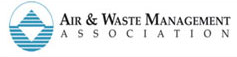 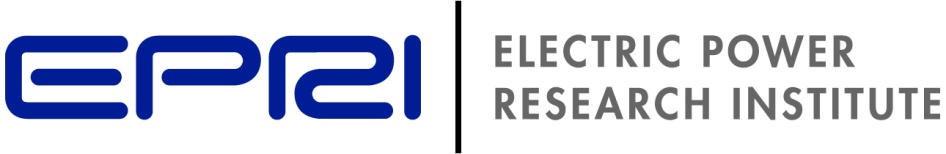 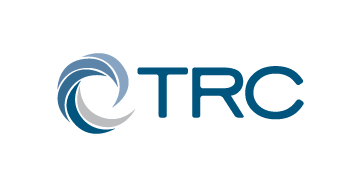 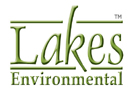 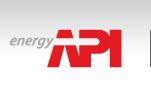 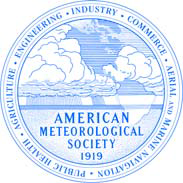 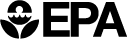